Título Principal da Apresentação
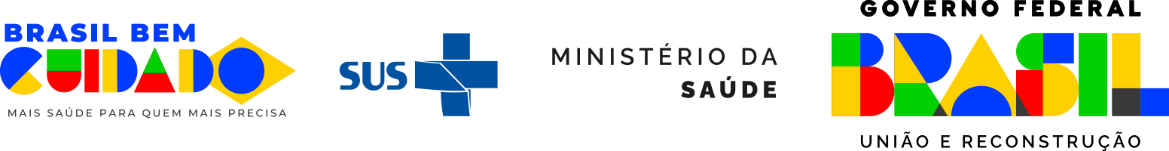 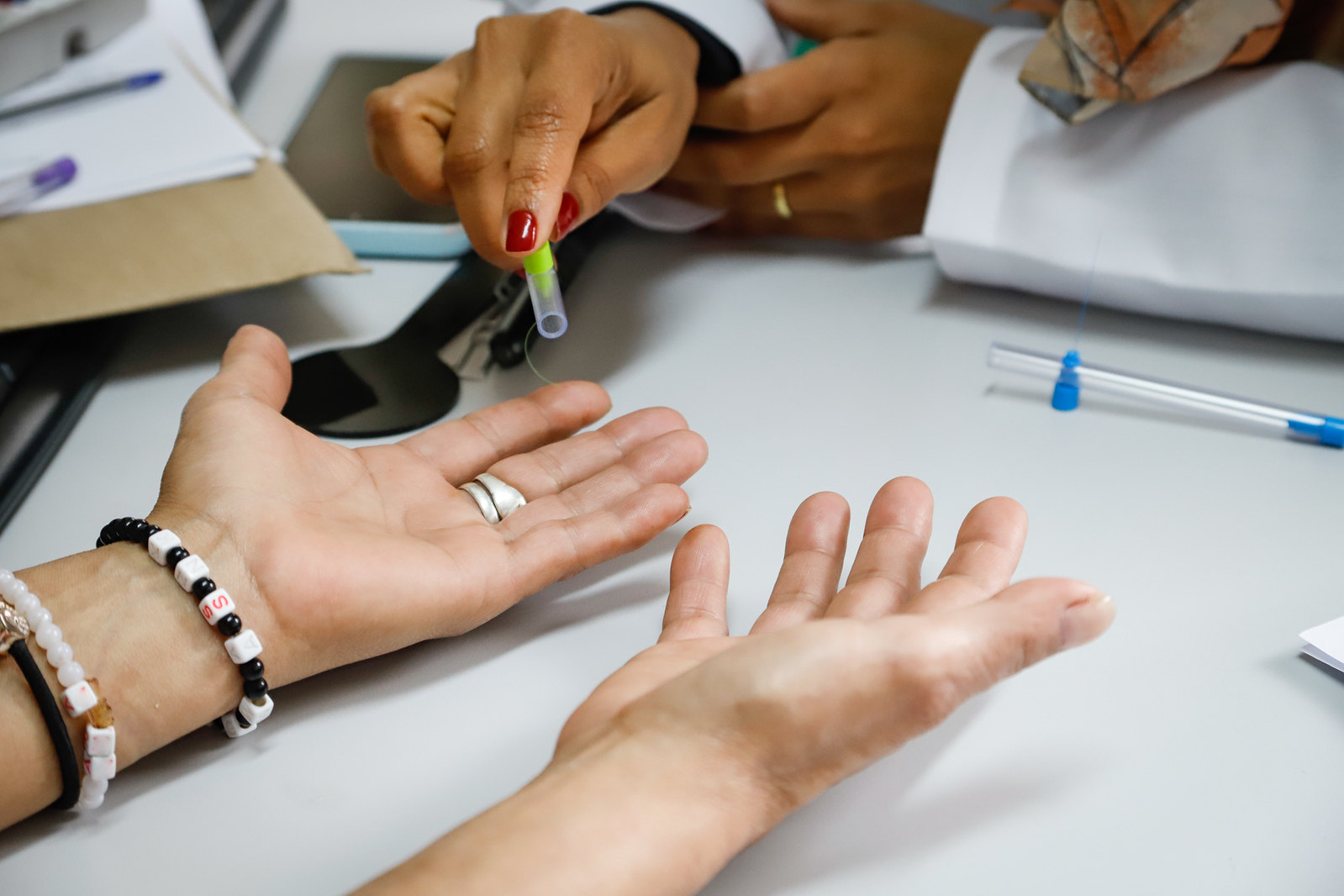 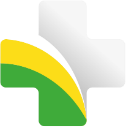 Lorem ipsum dolor sit amet, consectetur adipiscing elit.
Lorem ipsum dolor sit amet, consectetur adipiscing elit, sed do eiusmod tempor incididunt ut labore et dolore magna aliqua.
2
Lorem ipsum dolor sit amet
Lorem ipsum dolor sit amet, consectetur adipiscing elit, sed do eiusmod tempor incididunt ut labore et dolore magna aliqua. Lorem ipsum dolor sit amet, consectetur adipiscing elit, sed do eiusmod tempor incididunt ut labore et dolore magna aliqua.
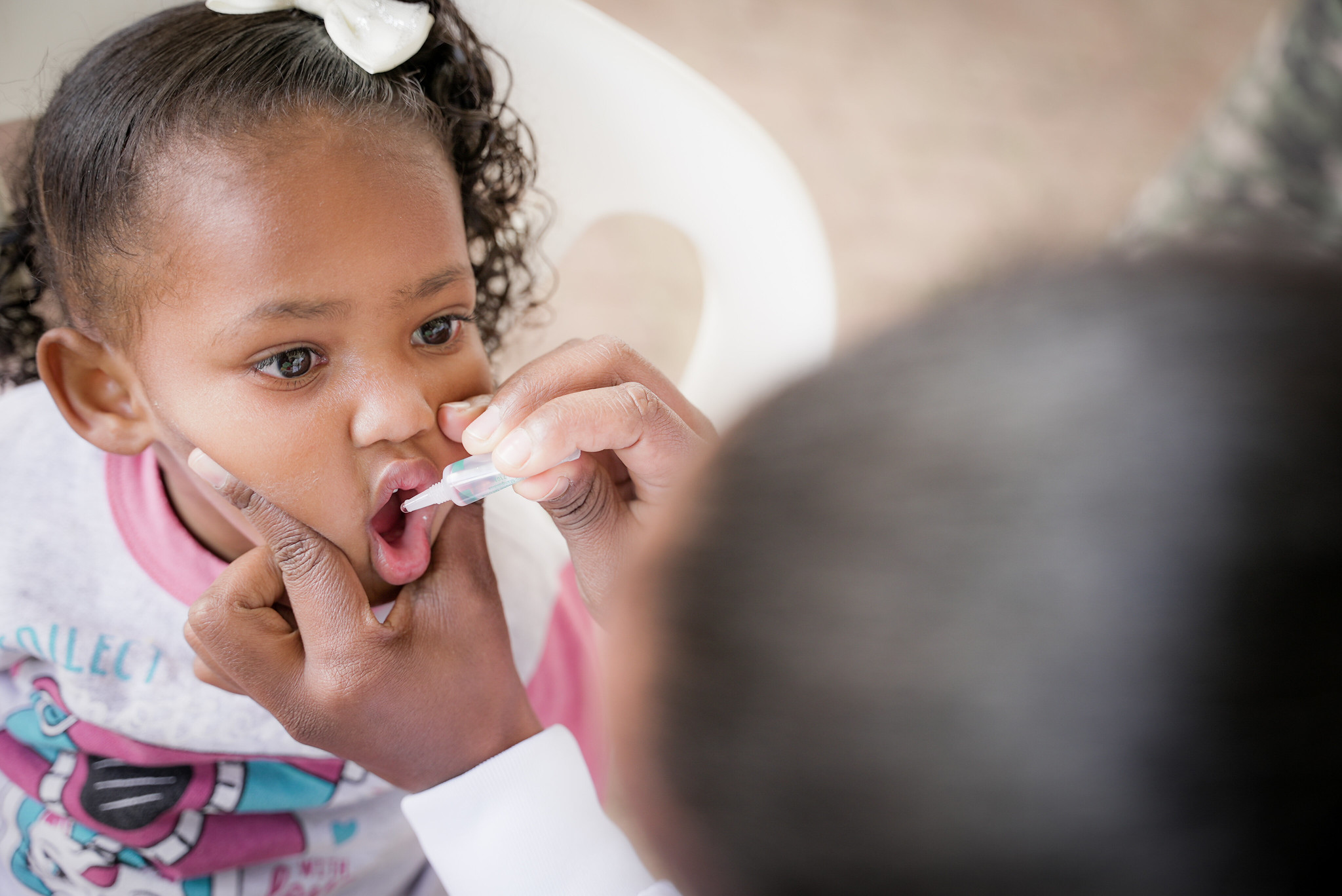 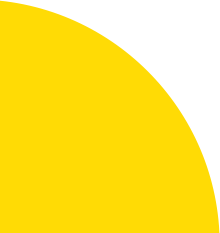 Coloque o título do seu slide aqui
Nullam id dolor id nibh ultricies vehicula ut id elit. Vestibulum id ligula porta felis euismod semper. Aenean lacinia bibendum nulla sed consectetur. Nulla vitae elit libero, a pharetra augue. Aenean eu leo quam. Pellentesque ornare sem lacinia quam venenatis vestibulum. Morbi leo risus, porta ac consectetur ac,

Nullam id dolor id nibh ultricies vehicula ut id elit. Vestibulum id ligula porta felis euismod semper
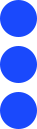 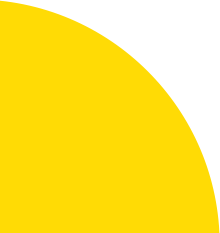 Lorem ipsum dolor sit Lorem ipsum dolor sit
Lorem ipsum dolor sit amet, consectetur adipiscing elit, sed do eiusmod tempor incididunt labore. Lorem ipsum dolor sit amet, consectetur adipiscing elit, sed do eiusmod tempor incididunt labore.
Lorem ipsum dolor amet Lorem ipsum dolor amet Lorem dolor sit amet.
Lorem ipsum dolor sit
Lorem ipsum dolor sit amet, consectetur adipiscing elit, sed do eiusmod tempor incididunt labore. Lorem ipsum dolor sit amet, consectetur adipiscing elit, sed do eiusmod tempor incididunt labore.
Lorem ipsum dolor sit Lorem ipsum dolor sit
Lorem ipsum dolor sit amet, consectetur adipiscing elit, sed do eiusmod tempor incididunt labore. Lorem ipsum dolor sit amet, consectetur adipiscing elit, sed do eiusmod tempor incididunt labore.
Coloque o título do seu slide aqui
Descrição aqui
Nullam id dolor id nibh ultricies.
Descrição aqui
Nullam id dolor id nibh ultricies.
Nullam id dolor id nibh ultricies vehicula ut id elit. Vestibulum id ligula porta felis euismod semper. Aenean lacinia bibendum nulla sed consectetur. Nulla vitae elit libero, a pharetra augue. Aenean eu leo quam. Pellentesque ornare sem lacinia quam venenatis vestibulum. Morbi leo risus, porta ac consectetur ac,
21%
40%
39%
Descrição aqui
Nullam id dolor id nibh ultricies.
Lorem ipsum dolor sit amet
Lorem ipsum dolor sit amet, consectetur adipiscing elit, sed do eiusmod tempor incididunt ut labore et dolore magna aliqua. Lorem ipsum dolor sit amet, consectetur adipiscing elit, sed do eiusmod tempor incididunt ut labore et dolore magna aliqua.
Lorem ipsum dolor sit amet
Lorem ipsum dolor sit amet, consectetur adipiscing elit, sed do eiusmod tempor incididunt ut labore et dolore magna aliqua. Lorem ipsum dolor sit amet, consectetur.
Lorem ipsum dolor sit amet
Lorem ipsum dolor sit amet, consectetur adipiscing elit, sed do eiusmod tempor incididunt ut labore et dolore magna aliqua. Lorem ipsum dolor sit amet, consectetur adipiscing elit, sed do eiusmod tempor incididunt ut labore et dolore magna aliqua.
Lorem ipsum dolor sit amet Lorem ipsum
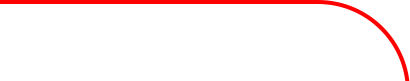 Lorem ipsum dolor sit amet, consectetur adipiscing elit, sed do eiusmod tempor incididunt ut labore et dolore magna aliqua. Lorem ipsum dolor sit amet, consectetur. Lorem ipsum dolor sit amet.
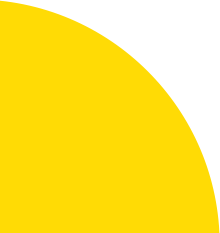 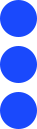 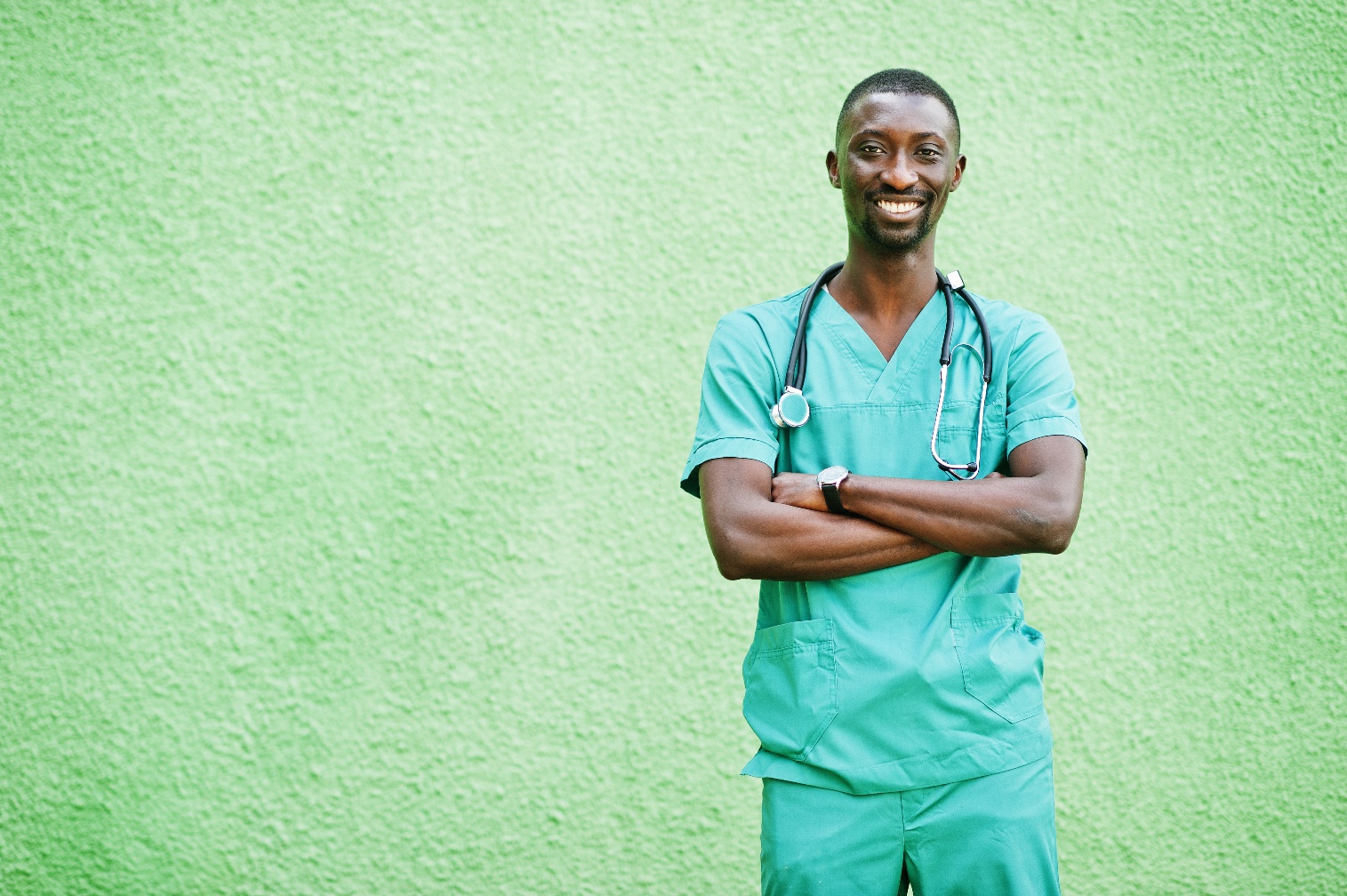 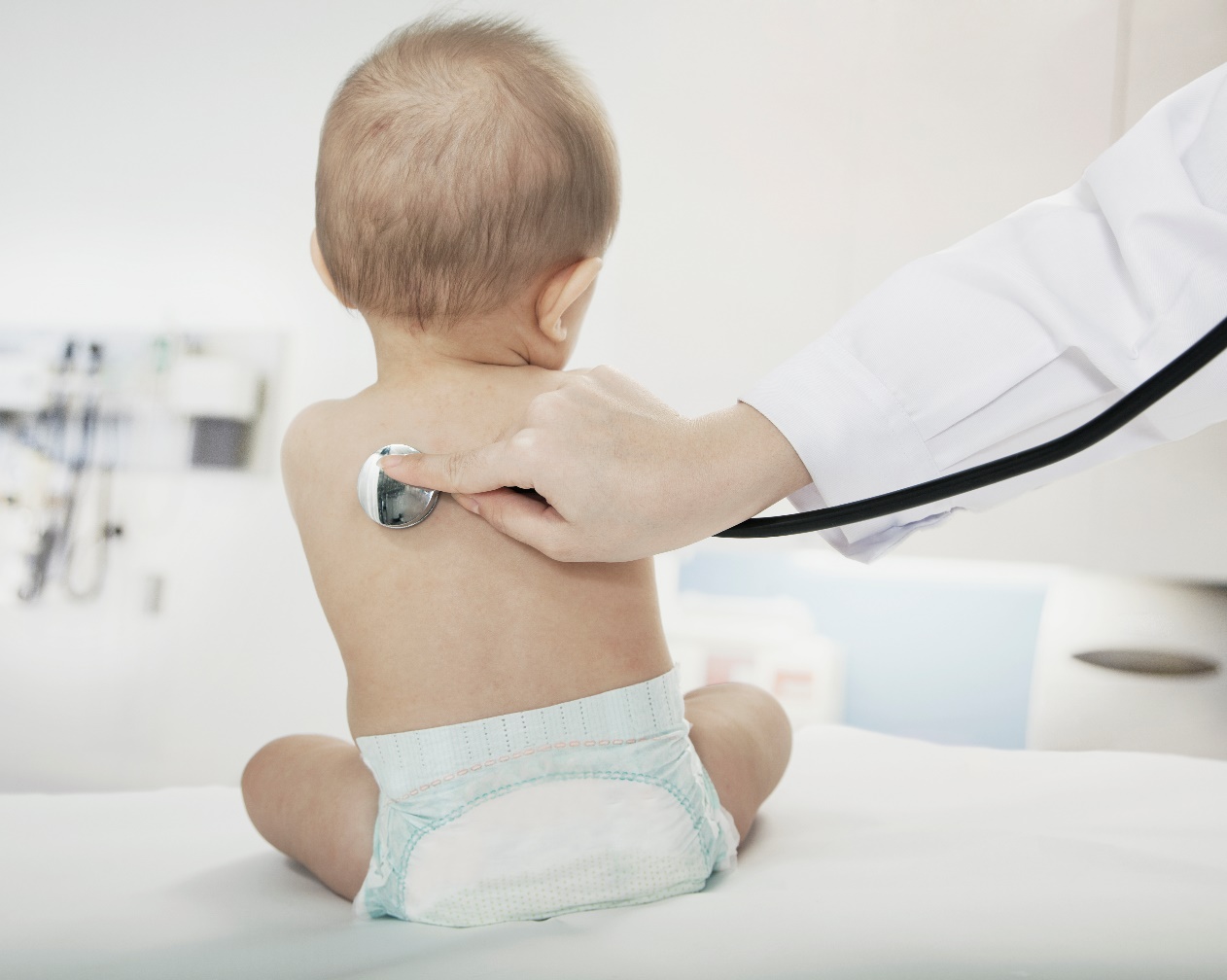 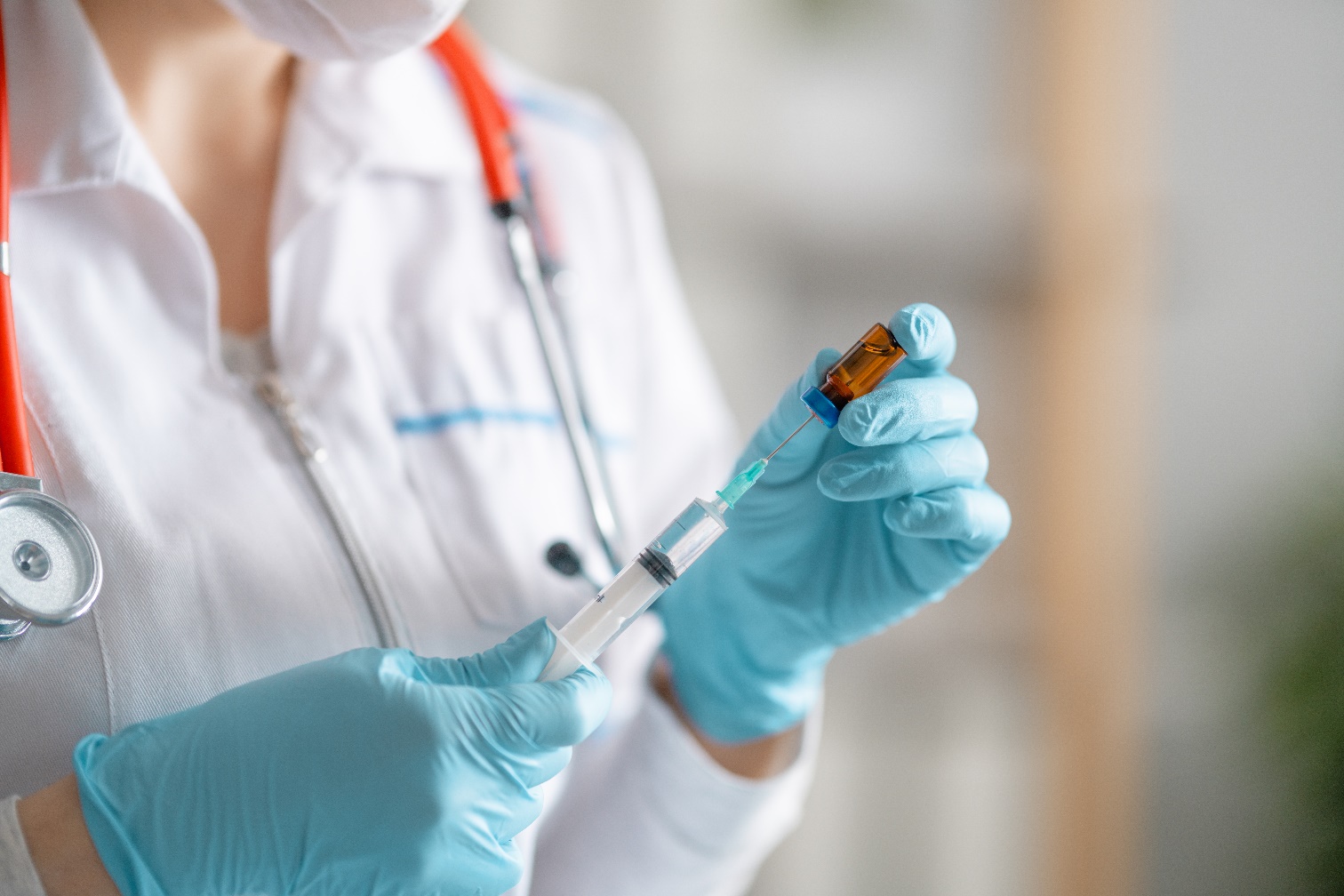 Lorem ipsum dolor amet Lorem ipsum.
Lorem ipsum dolor sit amet, Lorem ipsum
Lorem ipsum dolor sit amet, Lorem ipsum
Lorem ipsum dolor sit amet, Lorem ipsum
Lorem ipsum dolor sit amet, consectetur adipiscing elit, sed do eiusmod tempor incididunt labore.
Lorem ipsum dolor sit amet, consectetur adipiscing elit, sed do eiusmod tempor incididunt labore.
Lorem ipsum dolor sit amet, consectetur adipiscing elit, sed do eiusmod tempor incididunt labore.
Lorem ipsum dolor sit amet
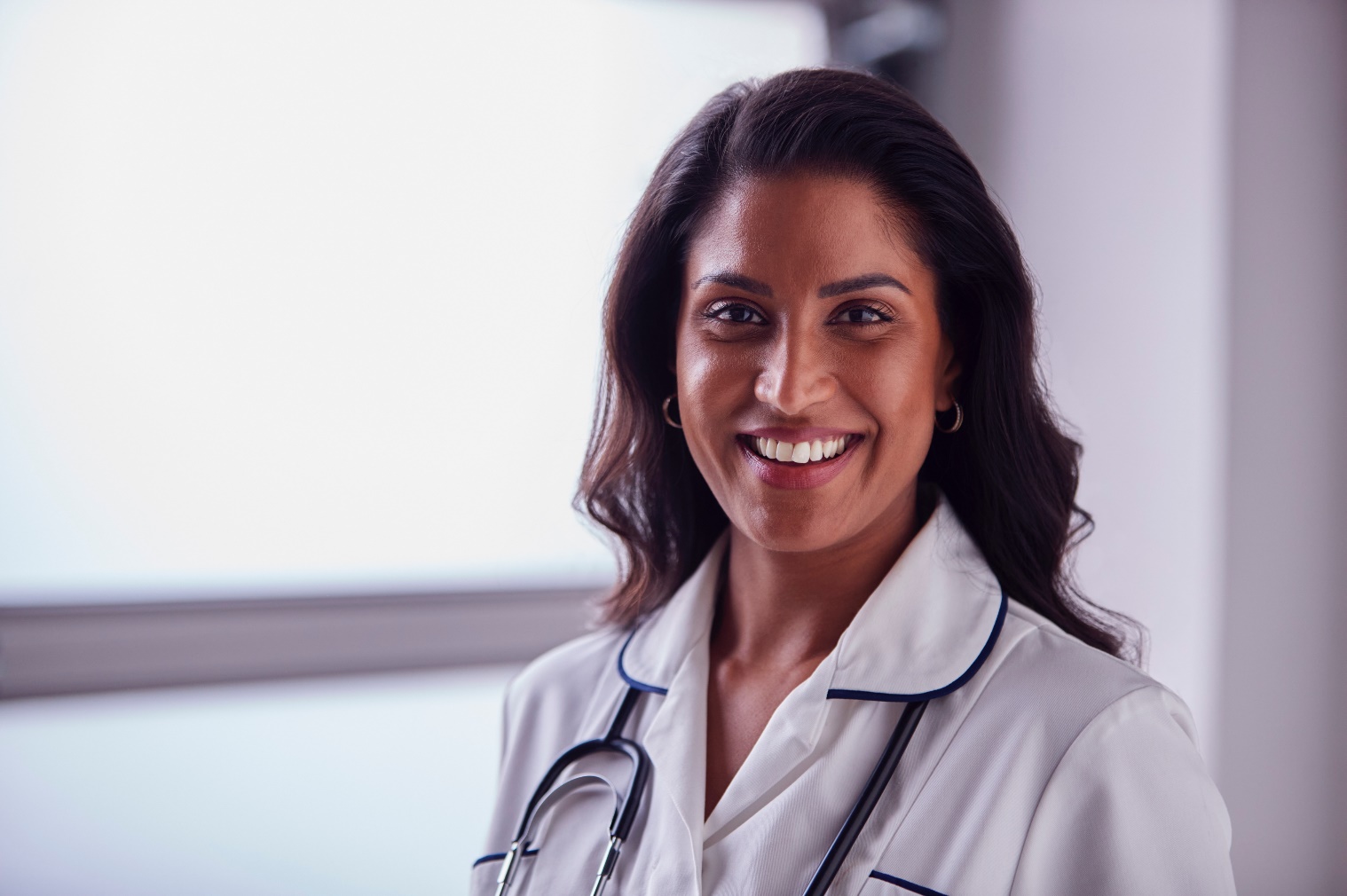 Lorem ipsum dolor sit
01
Lorem ipsum dolor sit amet, consectetur adipiscing elit, sed do eiusmod tempor incididunt labore.
Lorem ipsum dolor sit
02
Lorem ipsum dolor sit amet, consectetur adipiscing elit, sed do eiusmod tempor incididunt labore.
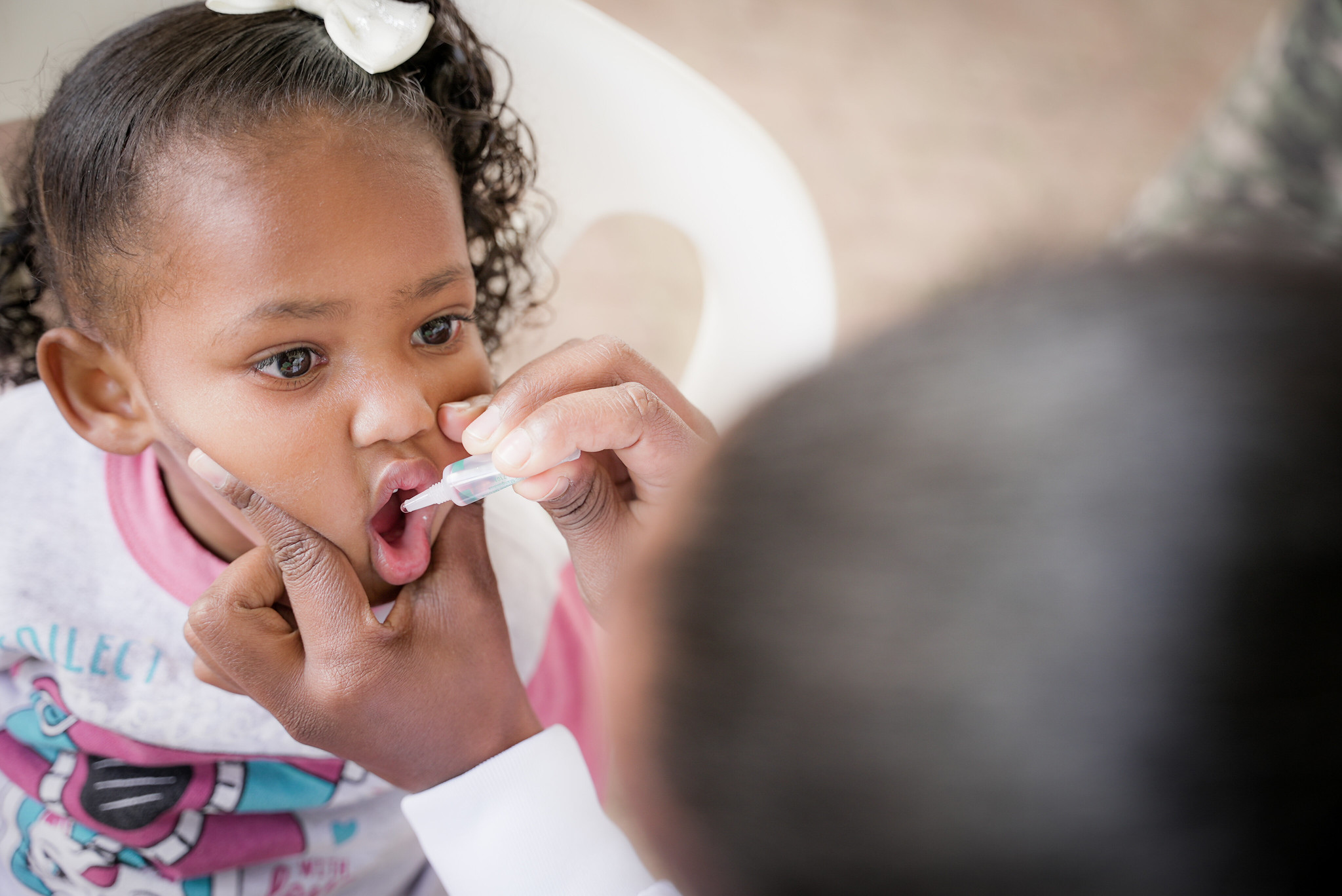 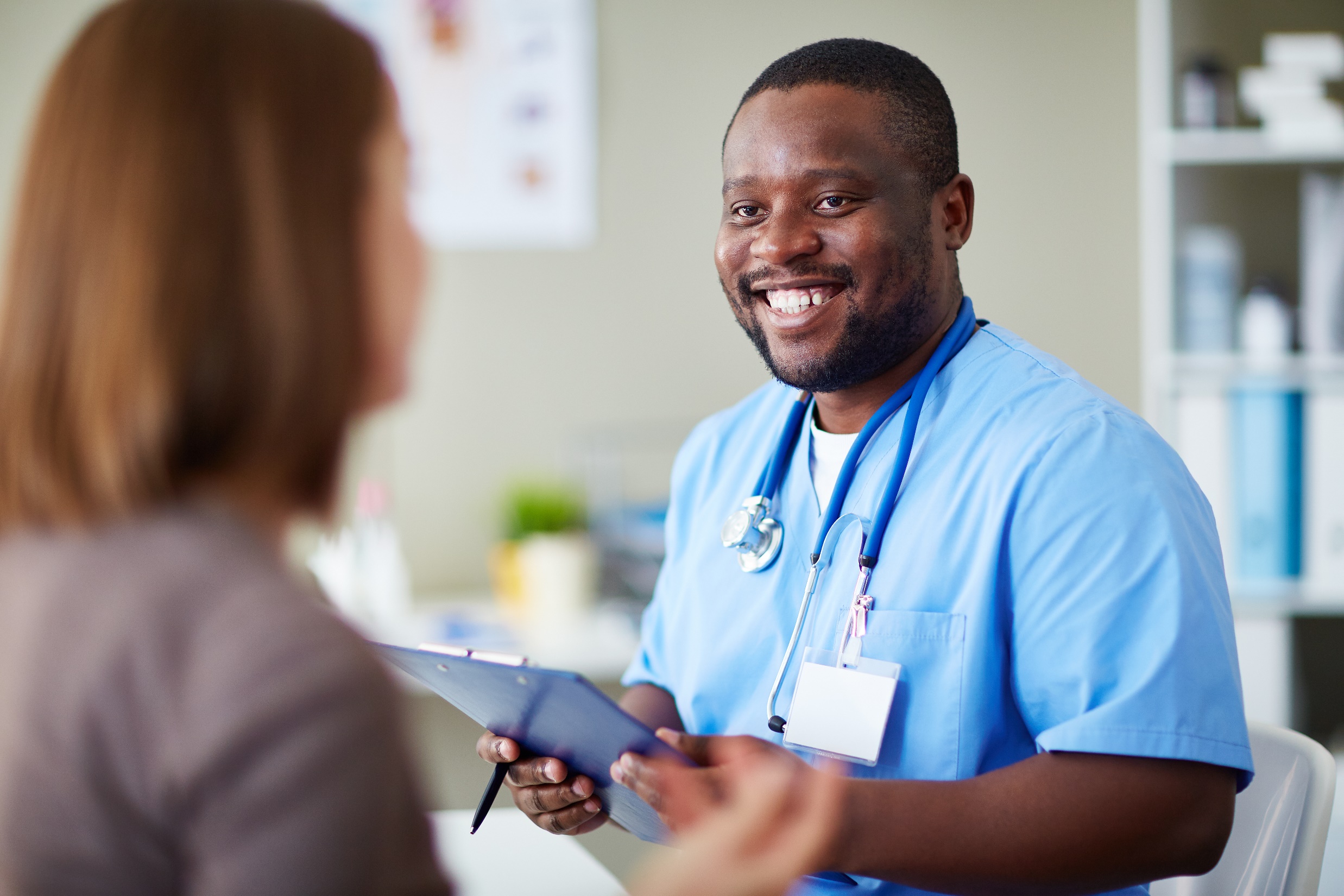 Coloque aqui o título do slide
Lorem ipsum dolor sit amet, consectetur adipiscing elit, sed do eiusmod tempor incididunt labore.
Lorem ipsum dolor sit amet, consectetur.
Lorem ipsum dolor sit amet
Lorem ipsum dolor
Lorem ipsum dolor sit amet, consectetur adipiscing elit, sed do eiusmod tempor incididunt labore. Lorem ipsum dolor sit amet.
Lorem ipsum dolor
Lorem ipsum dolor sit amet, consectetur adipiscing elit, sed do eiusmod tempor incididunt labore. Lorem ipsum dolor sit amet.
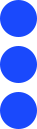